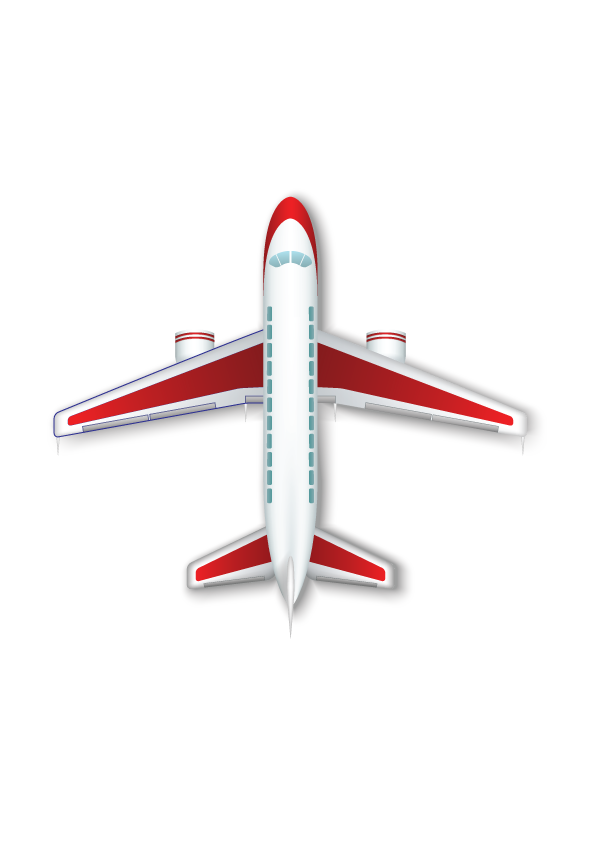 شبه الجزيرة العربية
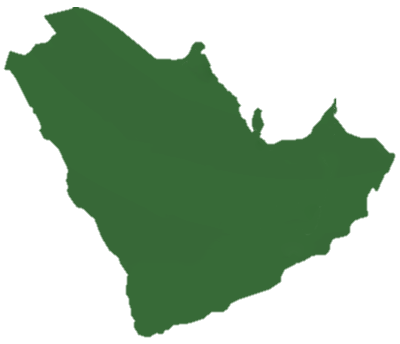 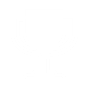 شبه الجزيرة العربية :
الموقع :

تقع في الجنوب الغربي من قارة آسيا, وهي أكبر شبه جزيرة في العالم .
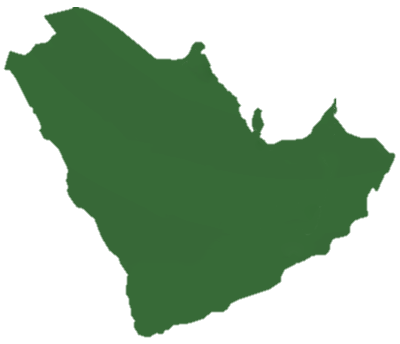 المساحة :

تبلغ مساحتها ثلاثة ملايين كيلومتر مربع .
الوحدة السادسة
شبه الجزيرة العربية
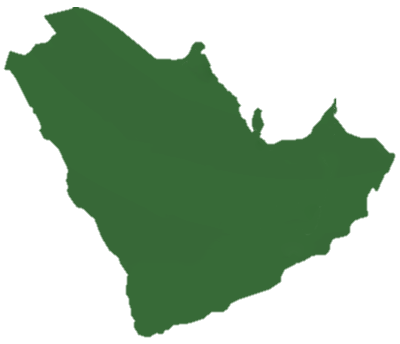 حدود شبه الجزيرة العربية
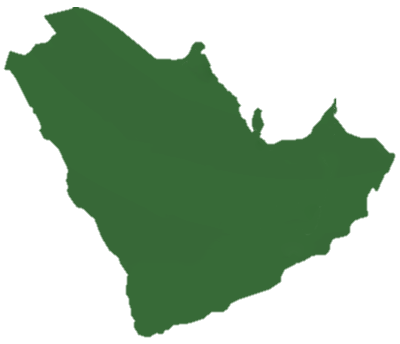 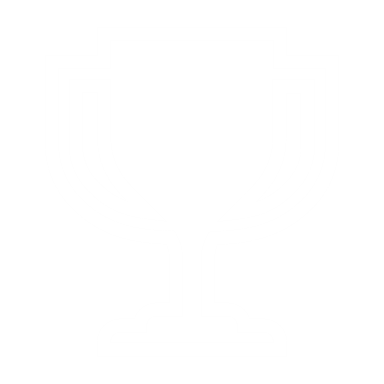 المحيط المتجمد الشمالي
قارة اوروبا
قارة آسيا
قارة أمريكا الشمالية
المحيط الأطلسي
الوحدة السادسة
شبه الجزيرة العربية
المحيط الهندي
قارة إفريقيا
المحيط الهادي
قارة أمريكا الجنوبية
المحيط الهندي
قارة أستراليا
المحيط المتجمد الجنوبي
تجدنا  في جوجل
قارة آسيا
البحر المتوسط
المحيط الأطلسي
قارة إفريقيا
المحيط الهندي
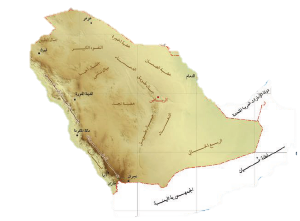 شبه الجزيرة العربية
من الشرق 
الخليج العربي
من الجنوب 
بحر العرب
من الغرب
البحر الأحمر
من الشمال
العراق وبلاد الشام
أهمية شبه الجزيرة العربية تاريخيا :
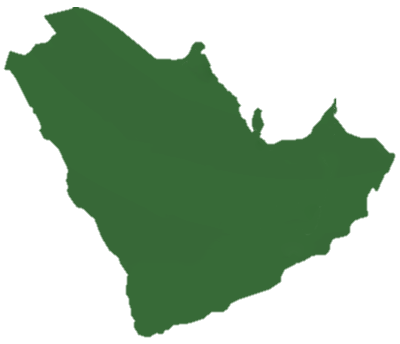 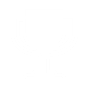 الوحدة السادسة
شبه الجزيرة العربية
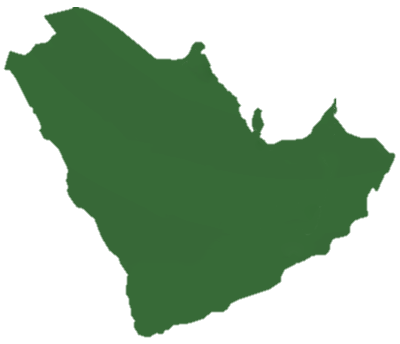 1- مهبط الوحي :
في شبه الجزيرة العربية ولد نبيّنا محمد عليه الصلاة والسلام ونشا وتربّى على أخلاق العرب الحميدة , مثل الكرم والشجاعة الصدق والوفاء بالعهد .
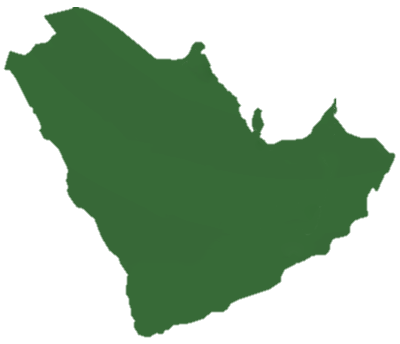 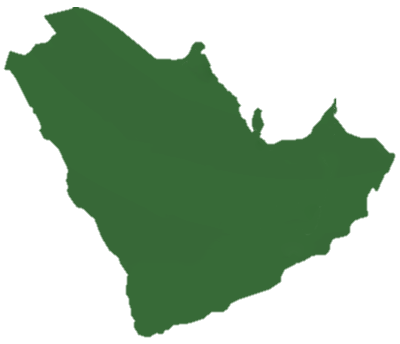 نزل الوحي على نبيّنا محمد عليه الصلاة والسلام فيها . ومنها انطلق الى ارجاء الأرض .
أهمية شبه الجزيرة العربية تاريخيا :
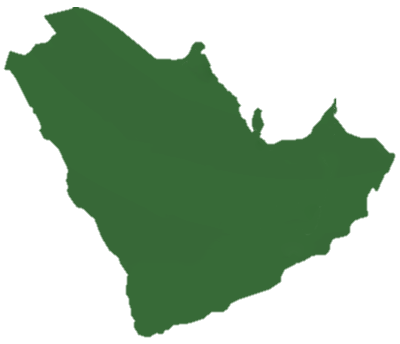 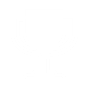 الوحدة السادسة
شبه الجزيرة العربية
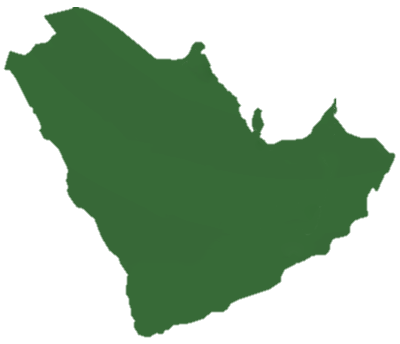 2- رحلة الشتاء والصيف :
كانت قبيلة قريش في مكة المكرمة تقوم برحلتين للتجارة :
 الأولى : في الشتاء بالاتجاه نحو اليمن .
في الصيف بالاتجاه نحو بلاد الشام . :الثانية
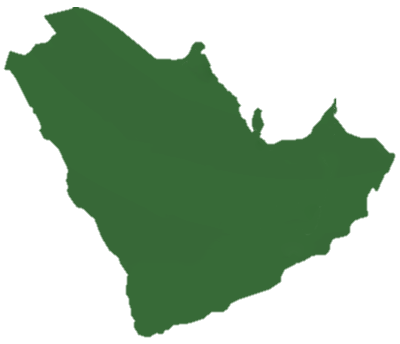 رحلة الشتاء والصيف
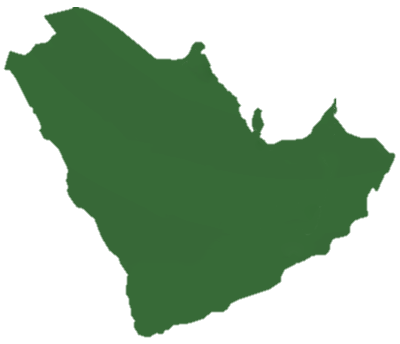 قال الله عزّ وجل : {لِإِيلَافِ قُرَيْشٍ (1) إِيلَافِهِمْ رِحْلَةَ الشِّتَاءِ وَالصَّيْفِ (2) فَلْيَعْبُدُوا رَبَّ هَٰذَا الْبَيْتِ (3) الَّذِي أَطْعَمَهُم مِّن جُوعٍ وَآمَنَهُم مِّنْ خَوْفٍ (4)} [قريش]

رابط المادة: http://iswy.co/e2agp0>
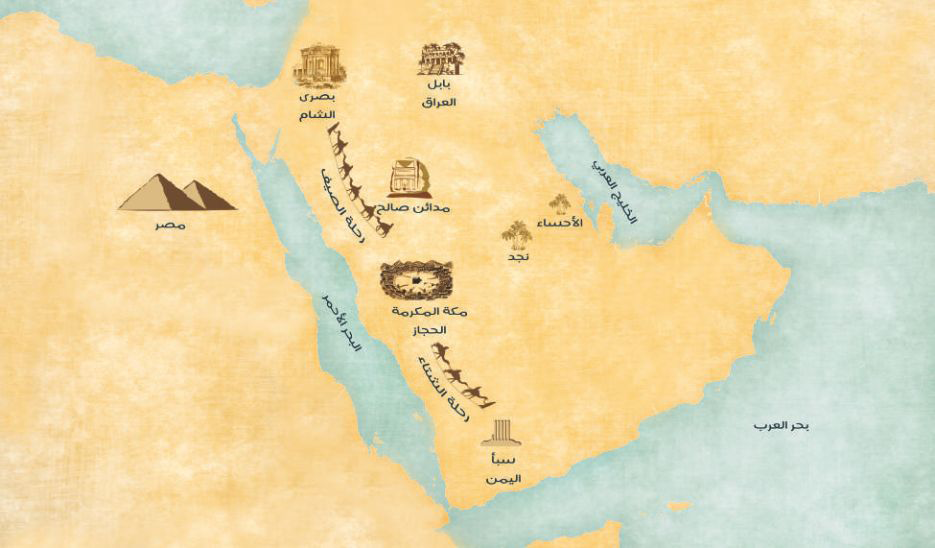 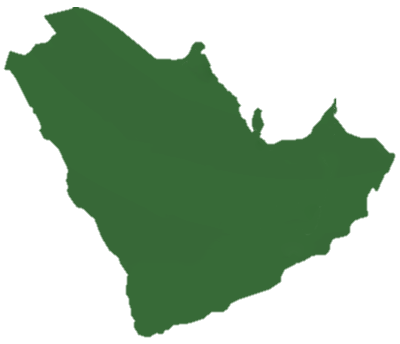 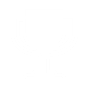 الحضارات :
الوحدة السادسة
شبه الجزيرة العربية
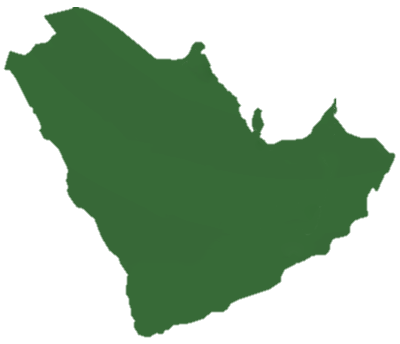 شبه الجزيرة العربية هي موطن العرب منذ القدم .
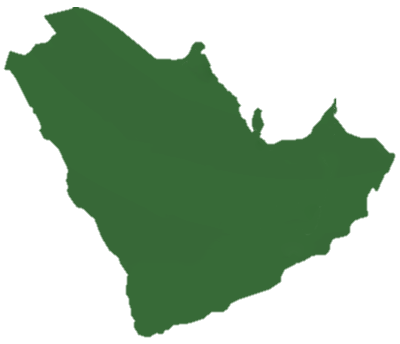 شبه الجزيرة العربية هي مهد الحضارات
شبه الجزيرة العربية هي حلقة وصل بين مصر والعراق .
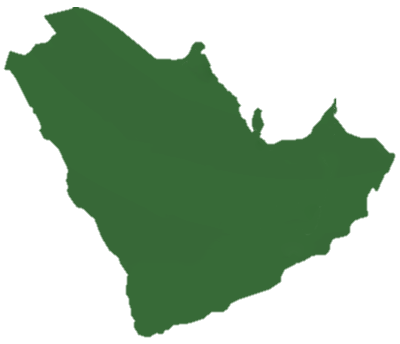 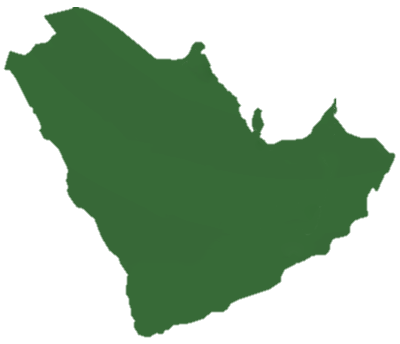 من حضارات شبه الجزيرة العربية :
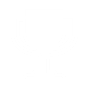 الوحدة السادسة
شبه الجزيرة العربية
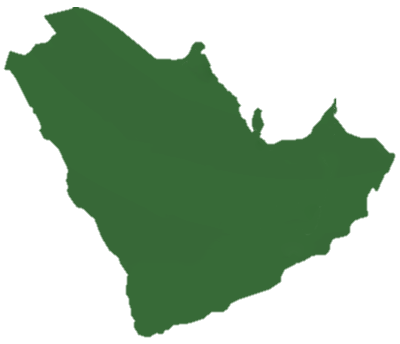 - عاد :
الاحقاف مطمورة في الربع الخالي
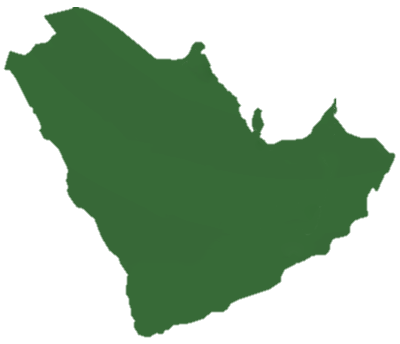 - ثمود :
مدائن صالح في العلا
- مدين :
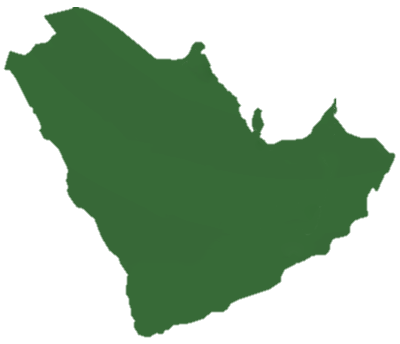 مغامرات شعيب في منطقة تبوك
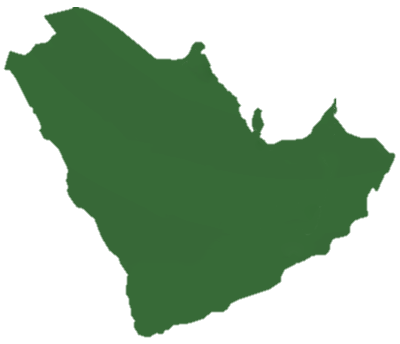 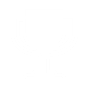 اللغة العربية :
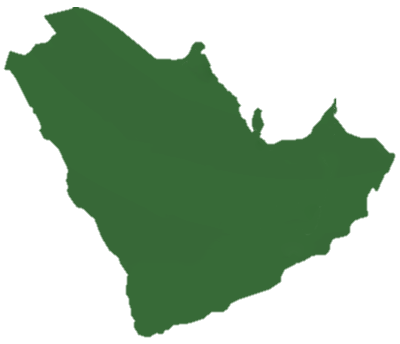 نشأت في وطني المملكة العربية السعودية الكتابة العربية .
الوحدة السادسة
شبه الجزيرة العربية
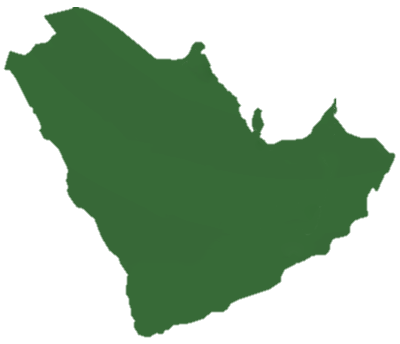 كتب اجدادنا منذ آلاف السنين كثيرا من تاريخهم على الجبال

 بالنقوش والرسوم الصخرية .
نشاط :
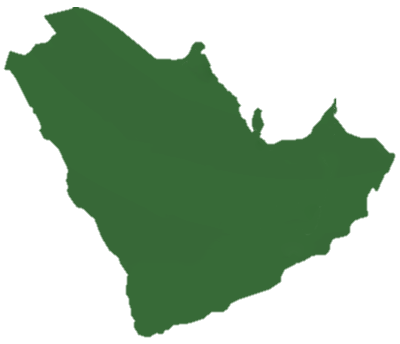 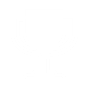 اختار الاجابة الصحيحة :
الوحدة السادسة
شبه الجزيرة العربية
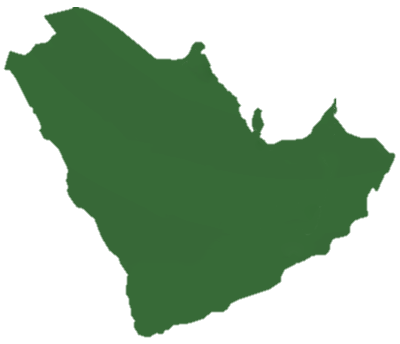 1- من واجبنا تجاه الحضارات القديمة في وطننا المملكة العربية السعودية :
      - المحافظة عليها       - اهمالها             - ازالتها
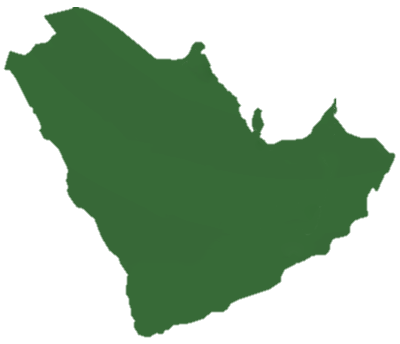 2- تقع حضارة ثمود في مدائن صالح في :
       - مصر                   - العراق              - المملكة العربية السعودية
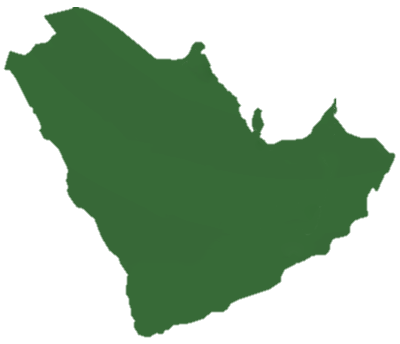 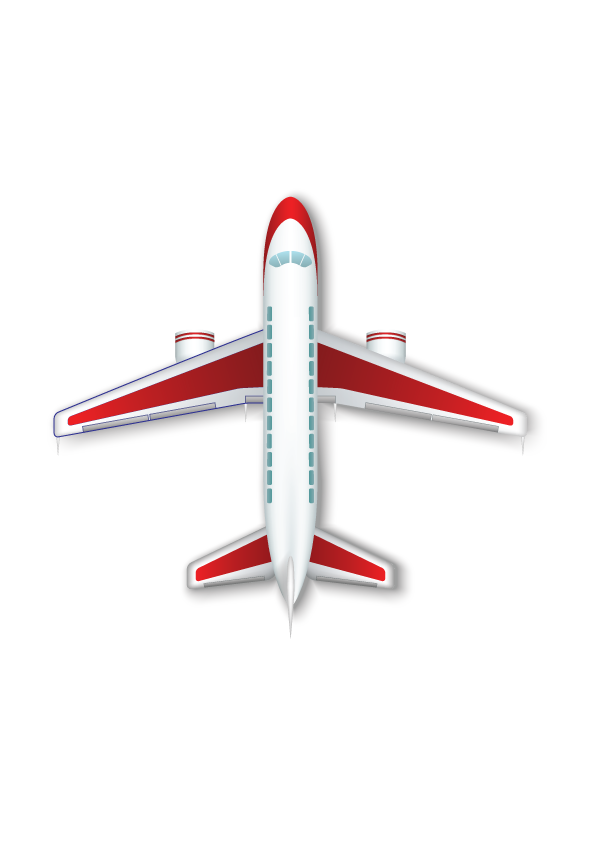 انتهى الدرس
جميع الحقوق محفوظة لموقع حلول اون لاين يحق لك الاستخدام والتعديل عليها كما تشاءلكن يحرم بيعها او نشرها في المواقع الاخرى